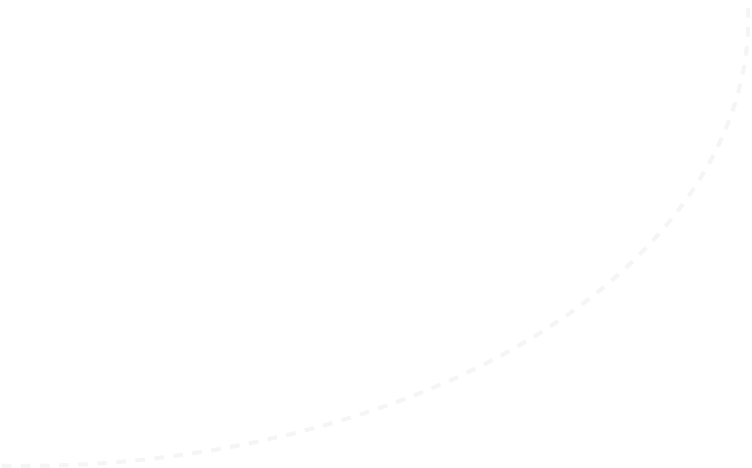 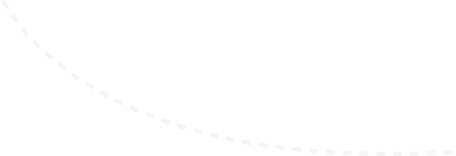 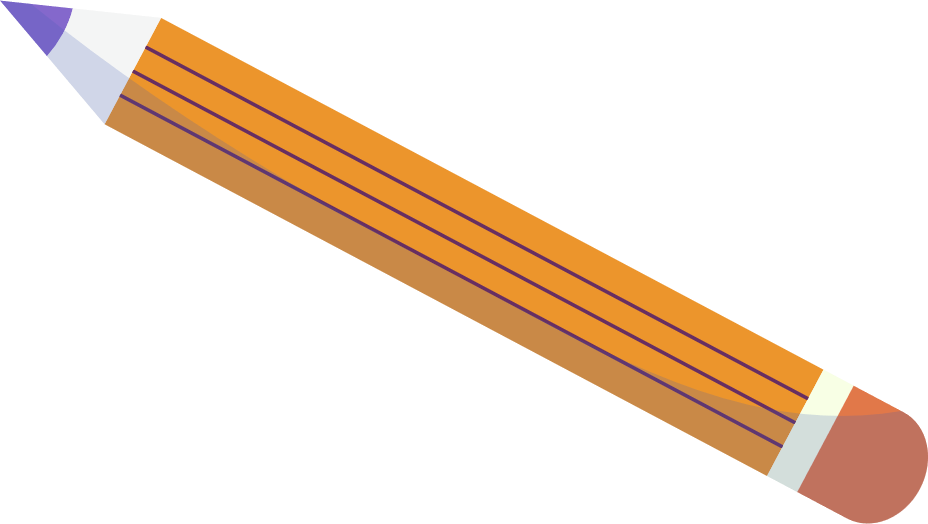 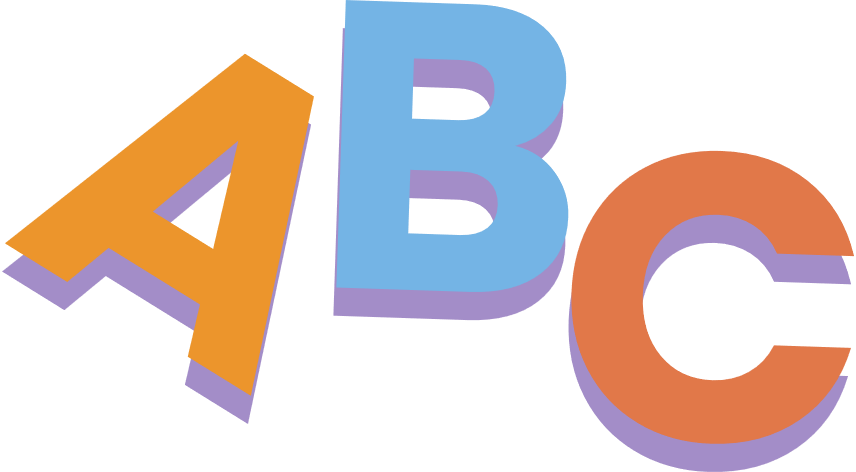 CHÀO MỪNG CÁC CON 
ĐẾN VỚI TIẾT HỌC TOÁN
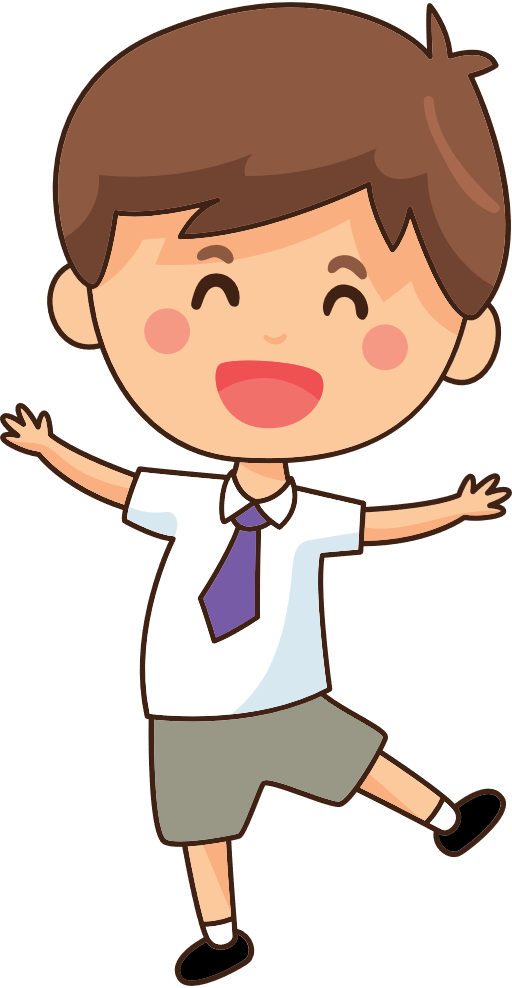 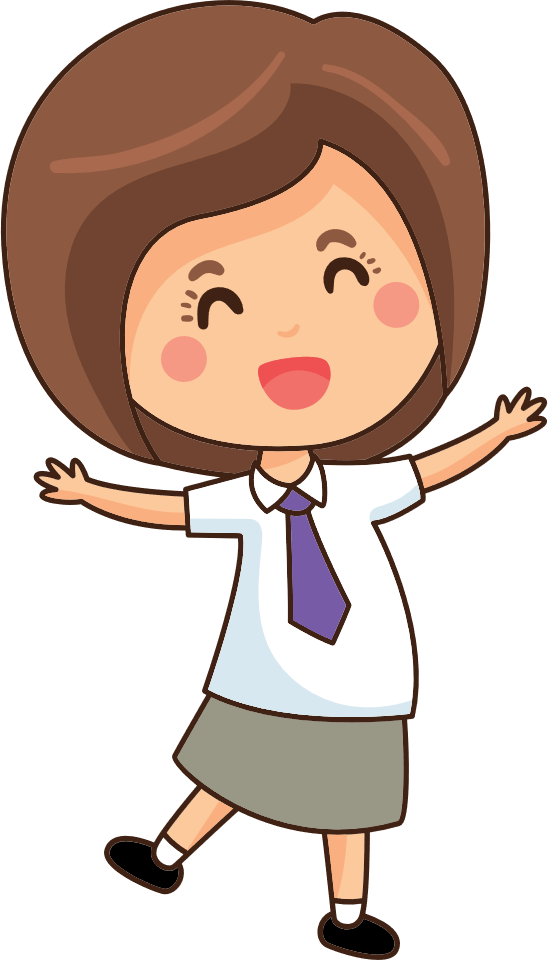 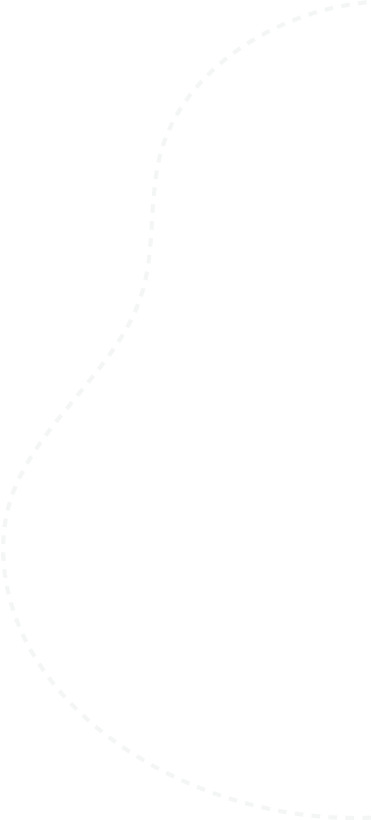 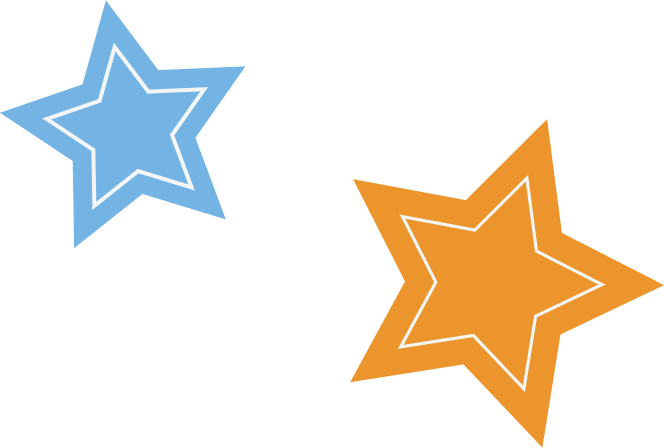 KHỞI ĐỘNG
VÒNG QUAY KÌ DIỆU
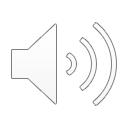 3 + 8
9 + 2
3 + 9
9 + 3
2 + 9
4 + 9
9 + 4
4 + 8
4 + 7
9 + 5
5 + 9
9 + 6
5 + 8
9 + 7
9 + 8
5 + 7
6 + 9
9 + 9
6 + 8
8 + 3
8 + 4
6 + 7
5 + 6
8 + 5
8 + 6
6 + 5
8 + 7
7 + 7
8 + 9
6 + 6
7 + 8
7 + 4
7 + 6
7 + 9
8 + 8
7 + 5
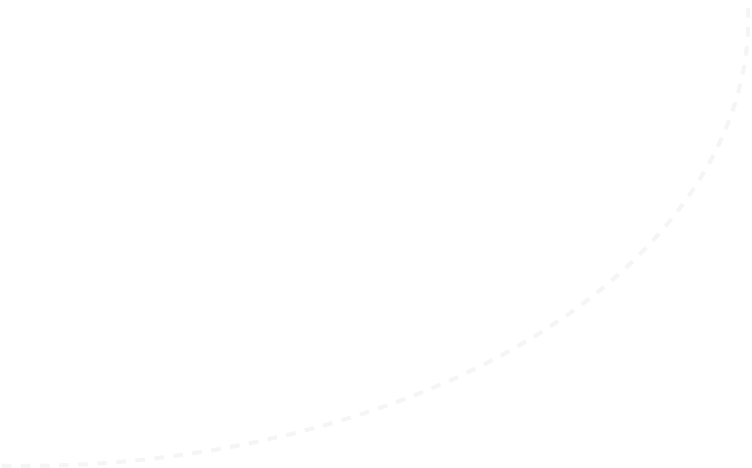 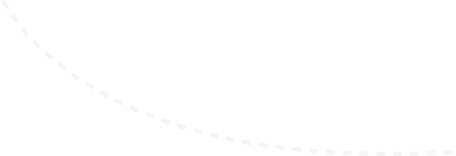 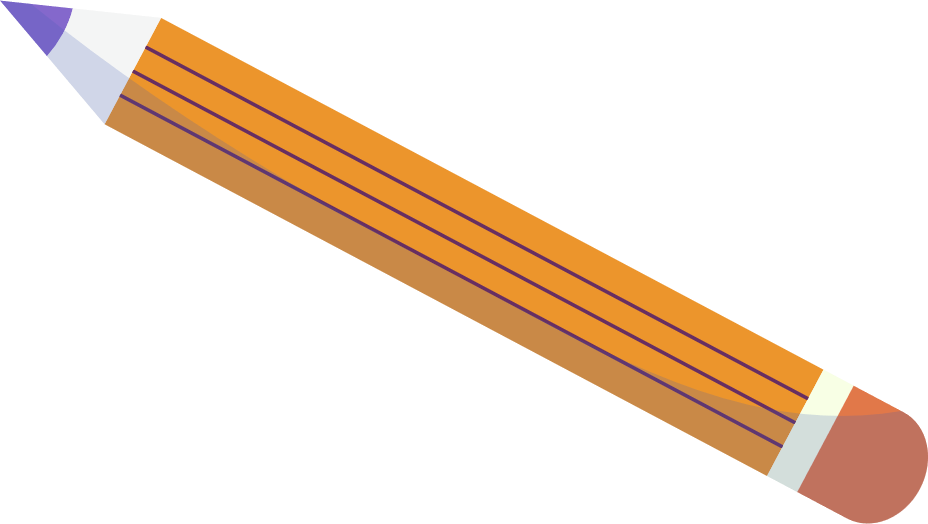 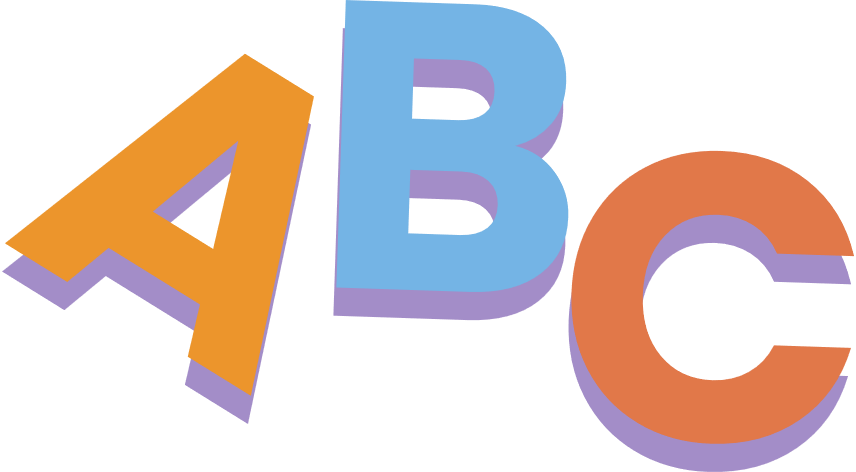 TOÁN 
BÀI: LUYỆN TẬP
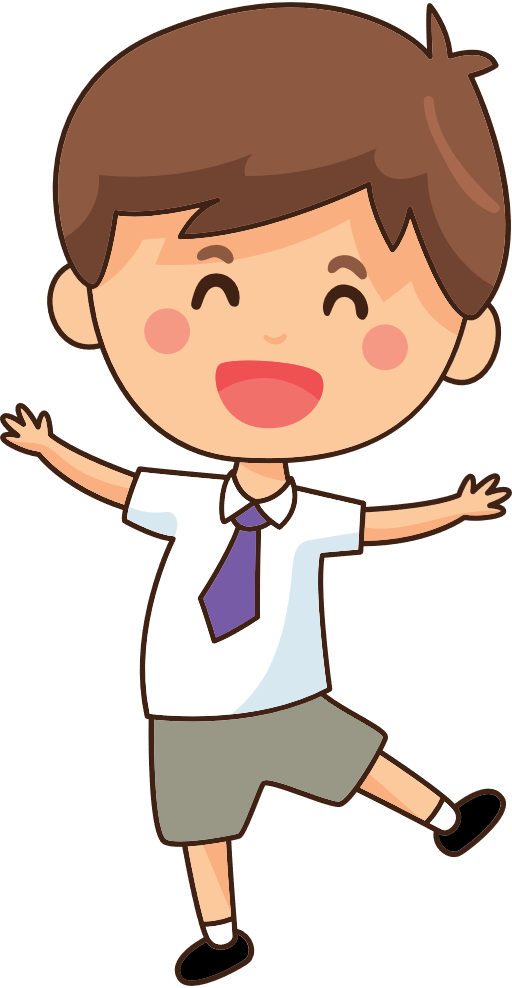 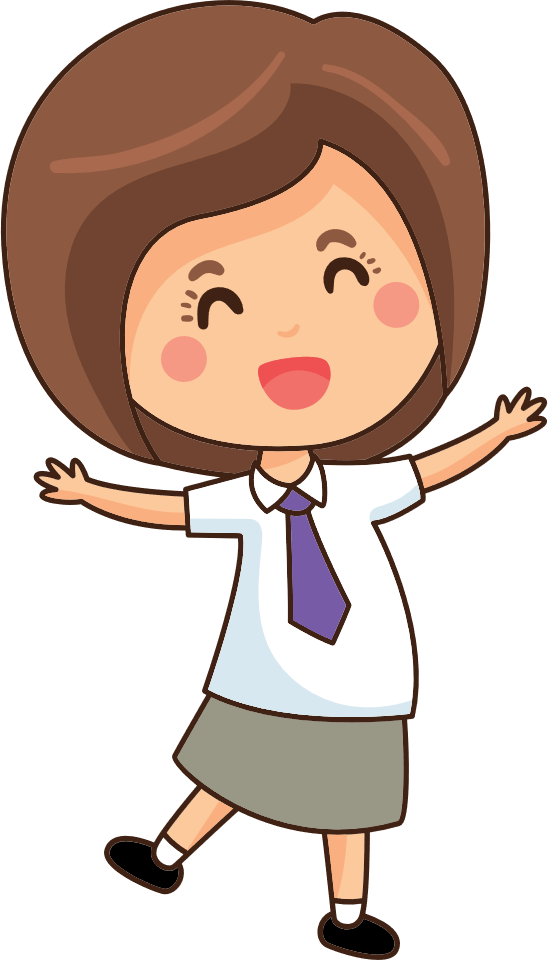 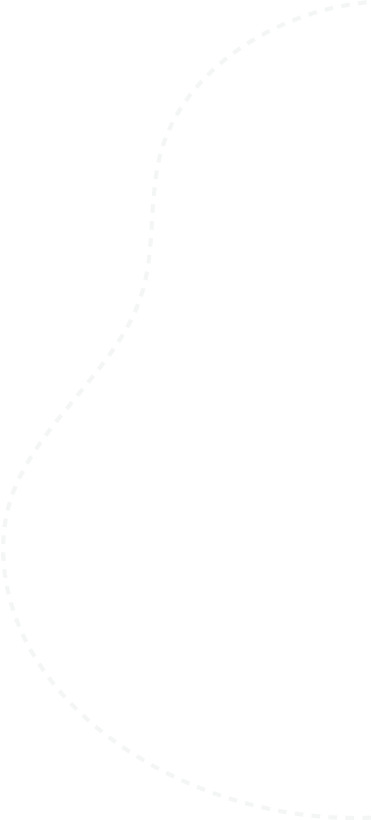 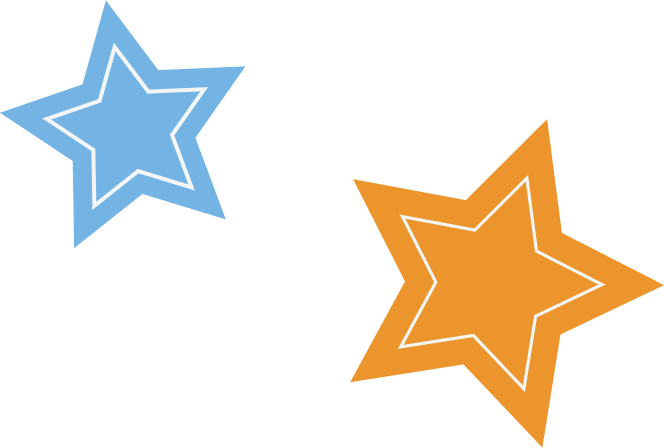 LUYỆN TẬP THỰC HÀNH
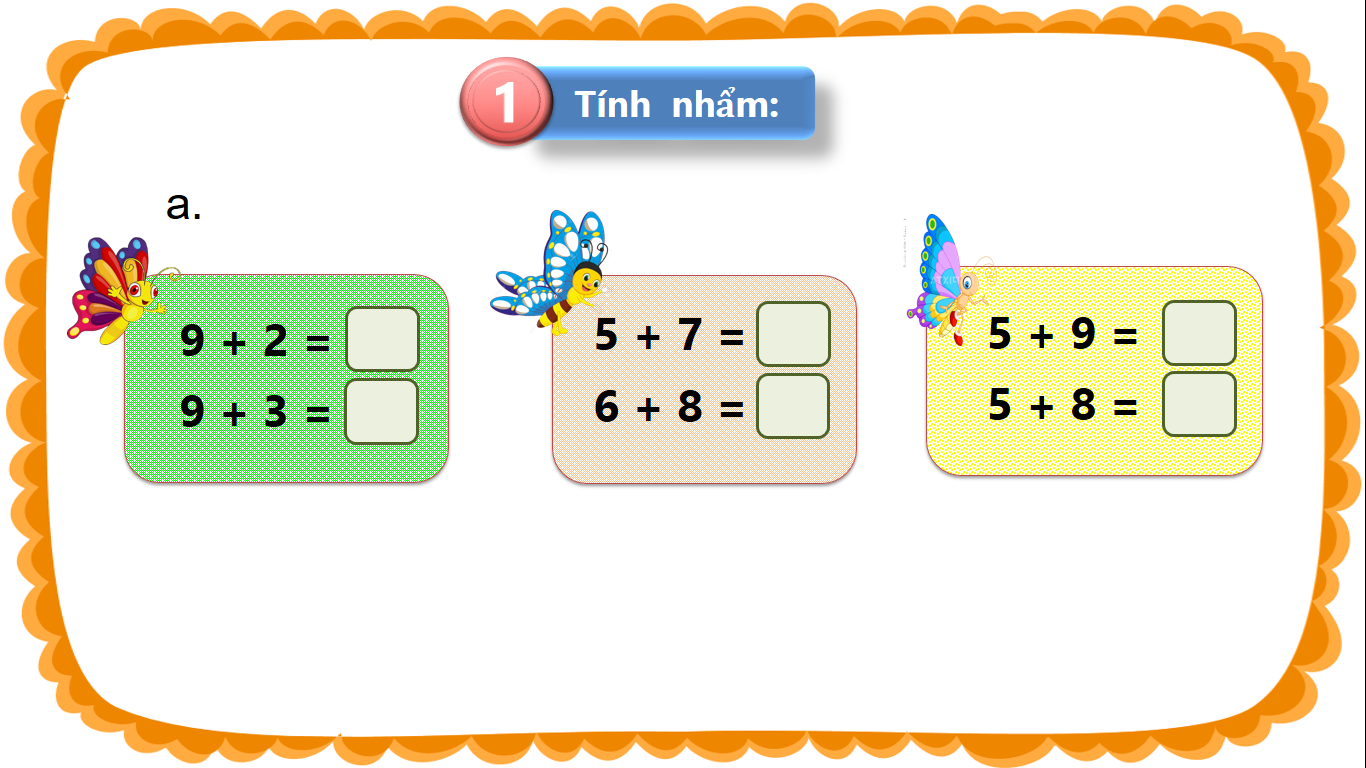 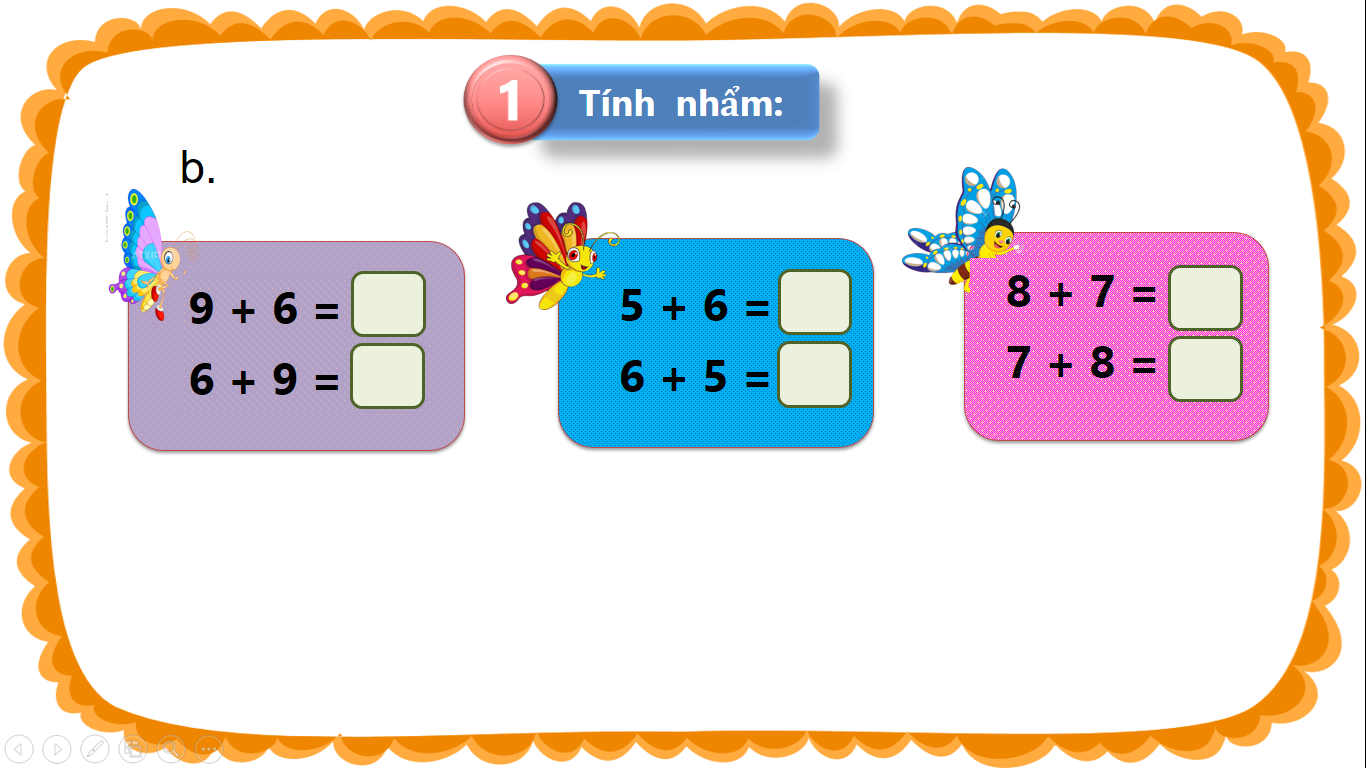 1
Tính  nhẩm:
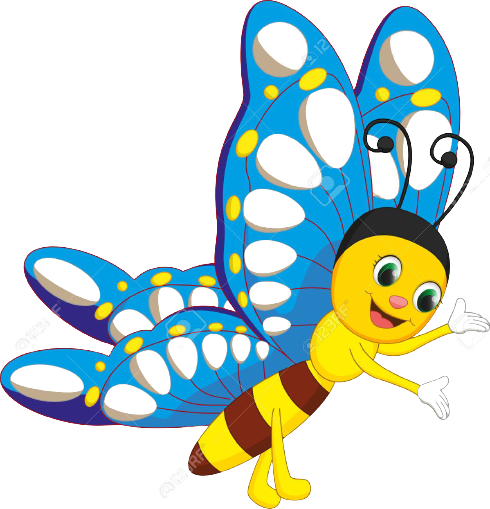 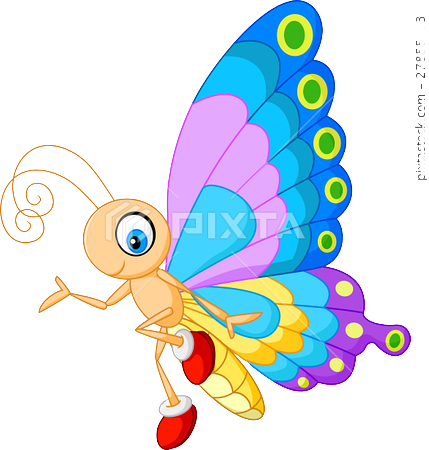 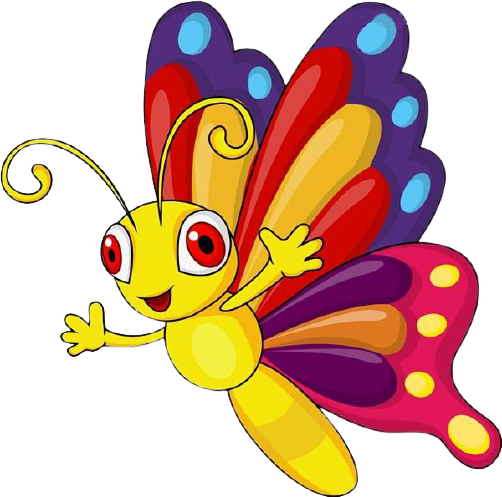 a.
5 + 7 =
  6 + 8 =
9 + 2 =
    9 + 3 =
14
12
11
13
14
12
5 + 9 =
5 + 8 =
1
Tính  nhẩm:
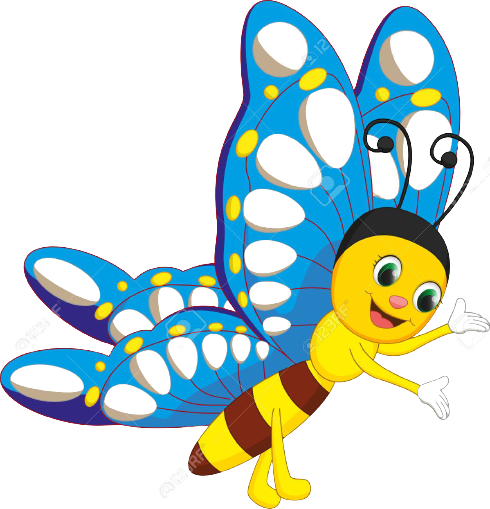 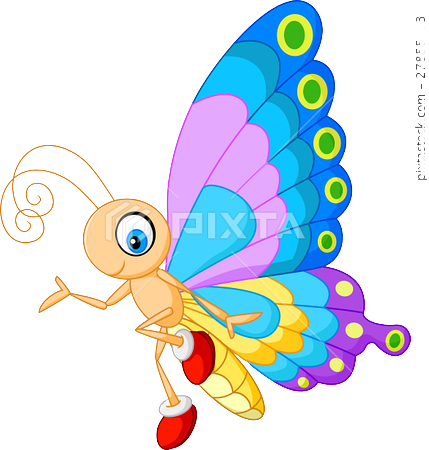 b.
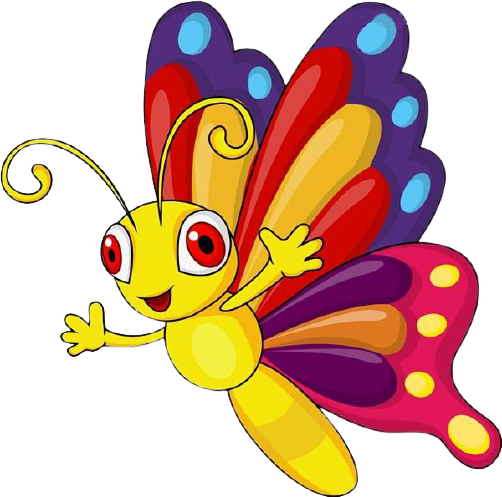 8 + 7 =
  7 + 8 =
5 + 6 =
    6 + 5 =
15
11
15
15
11
15
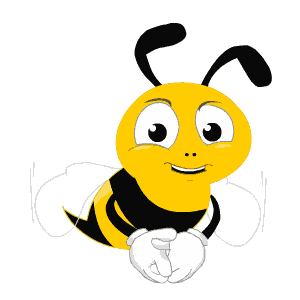 Trong phép cộng, khi đổi chỗ các số hạng thì tổng không thay đổi.
9 + 6 =
6 + 9 =
Em hãy nhận xét kết quả của các phép tính trong từng cột.
2
Số?
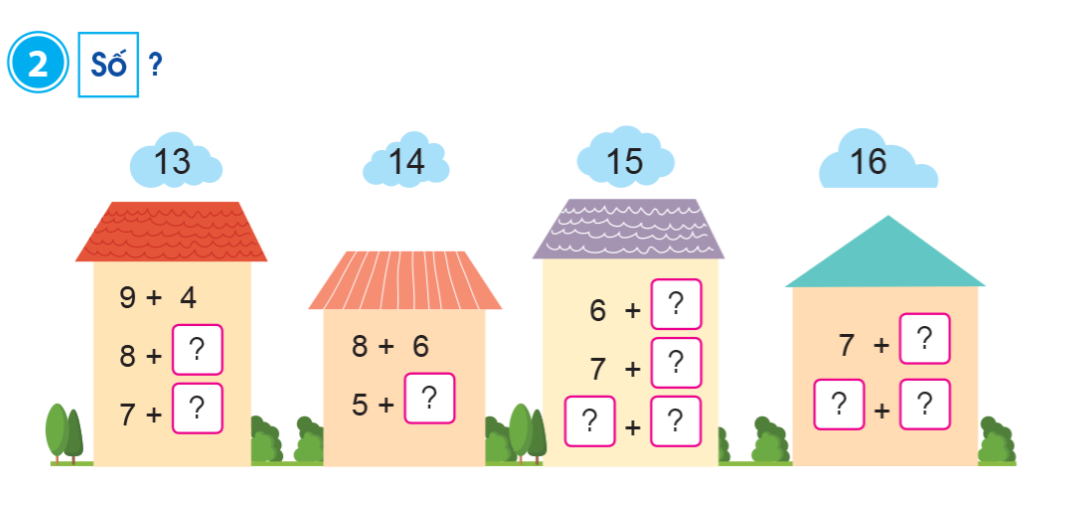 9
9
5
8
9
8
8
6
8
7
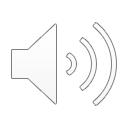 3
a) Chọn kết quả đúng cho mỗi phép tính:
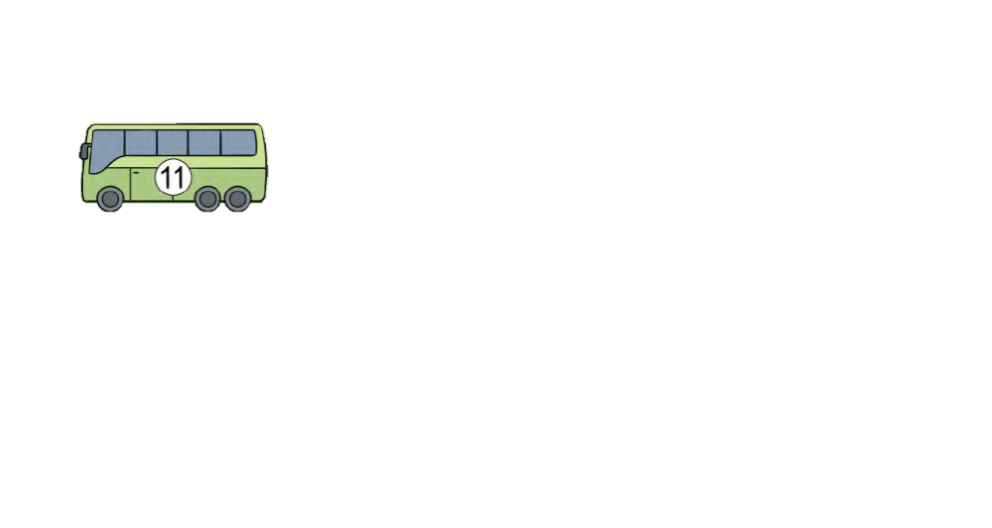 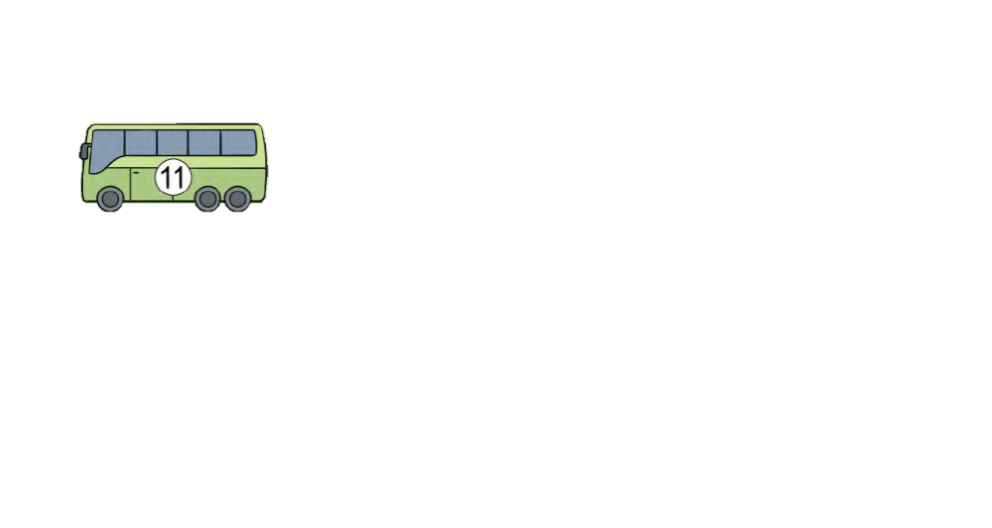 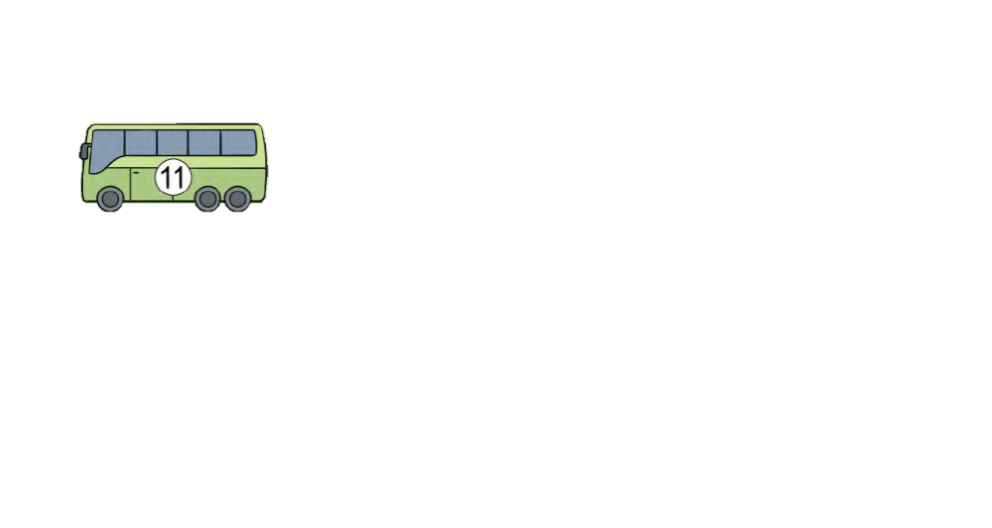 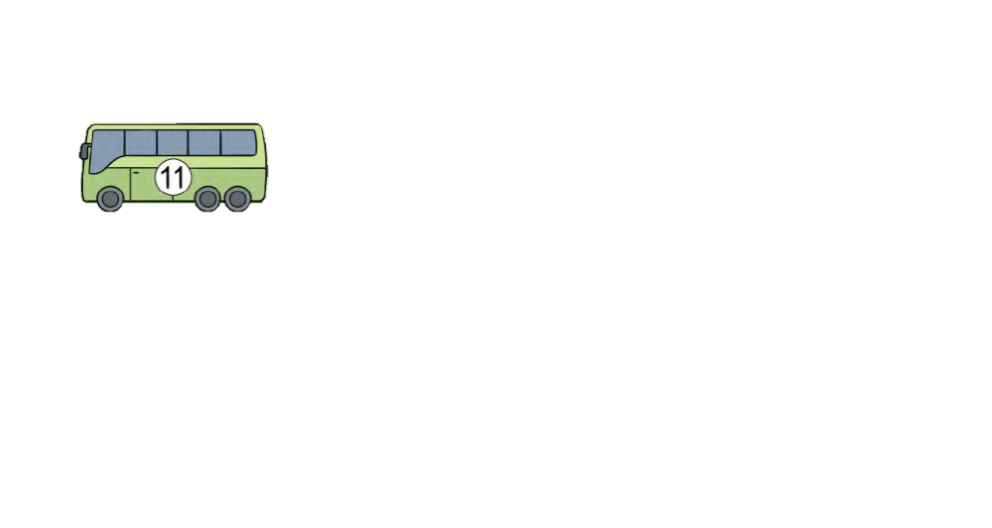 11
13
14
12
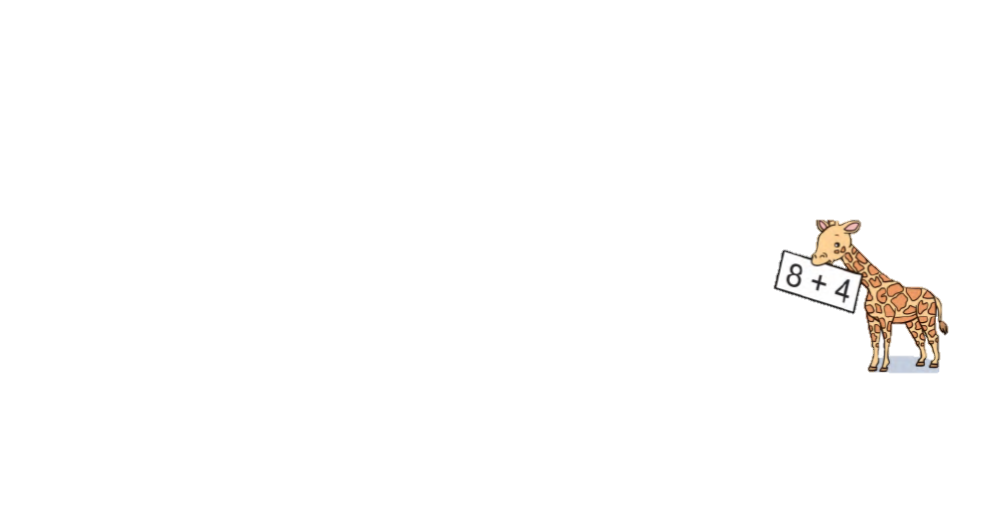 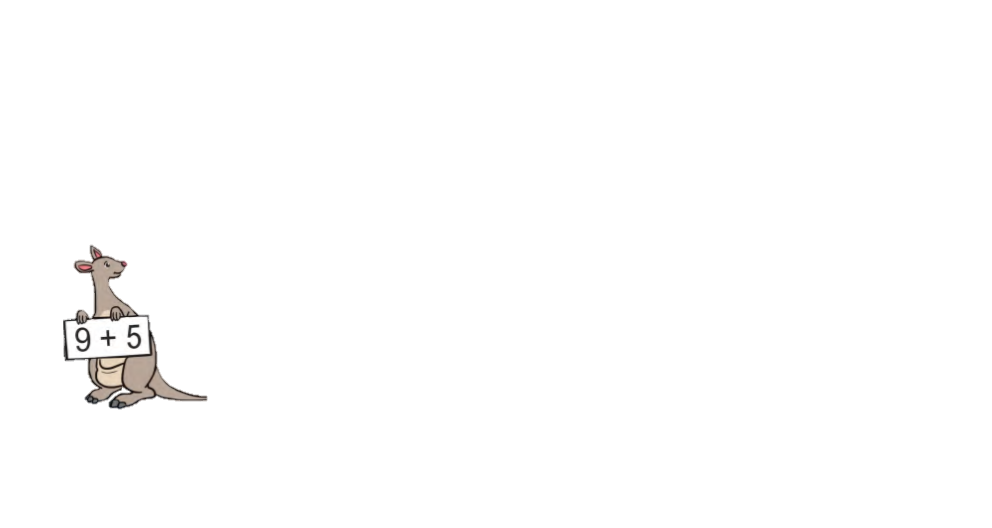 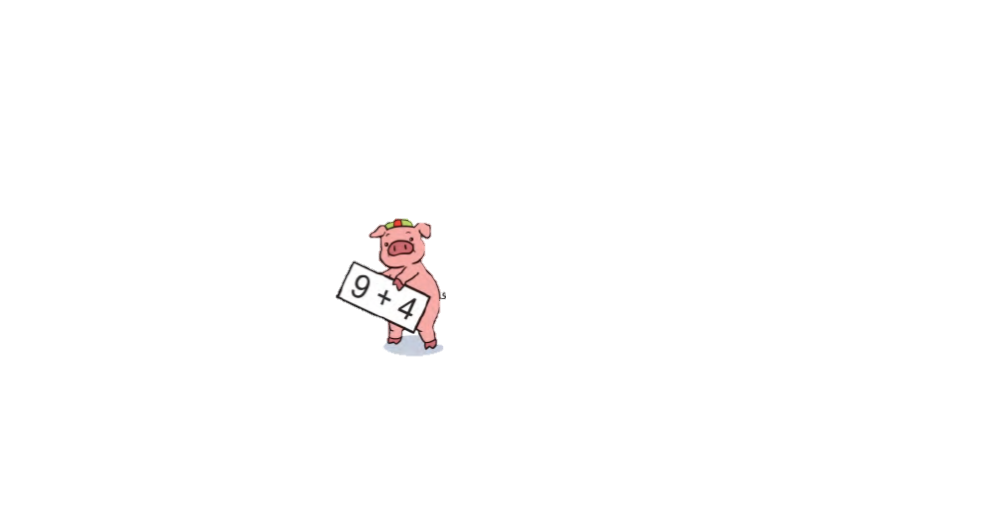 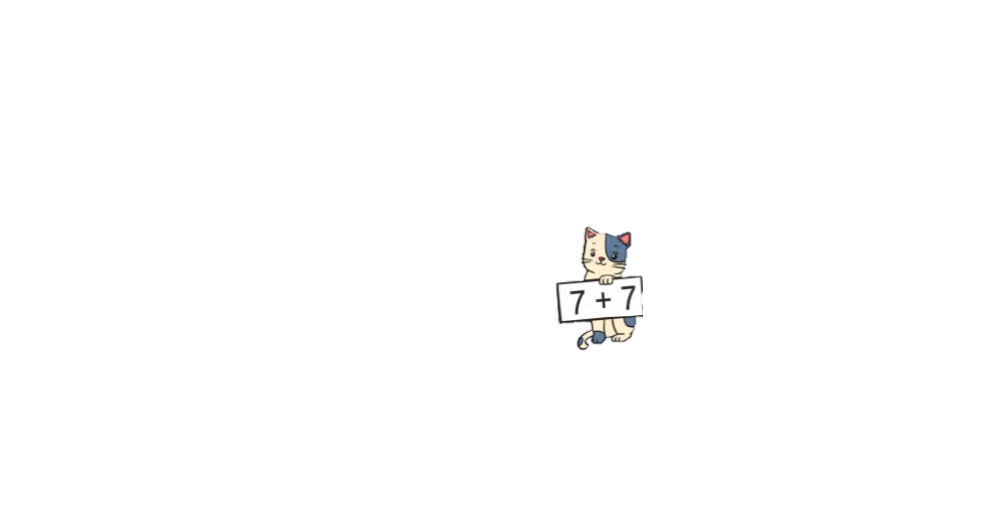 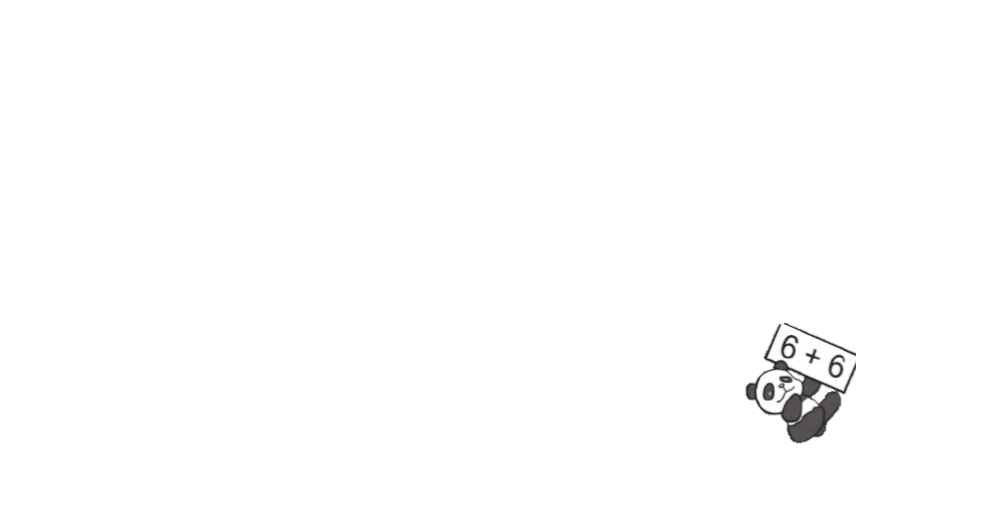 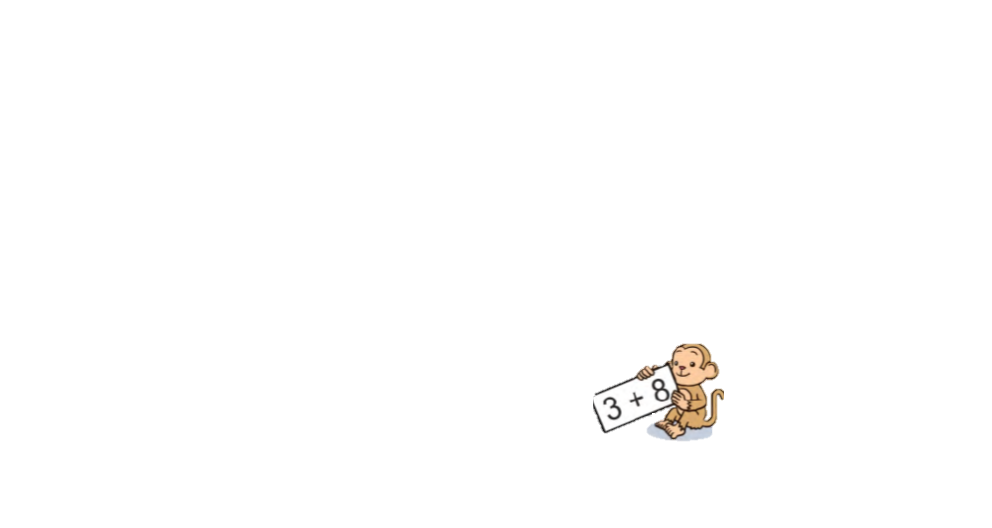 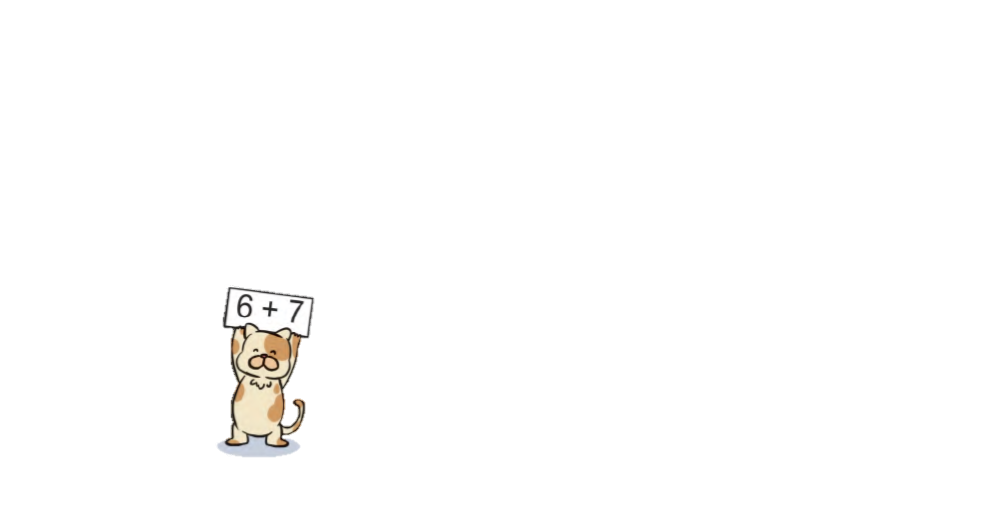 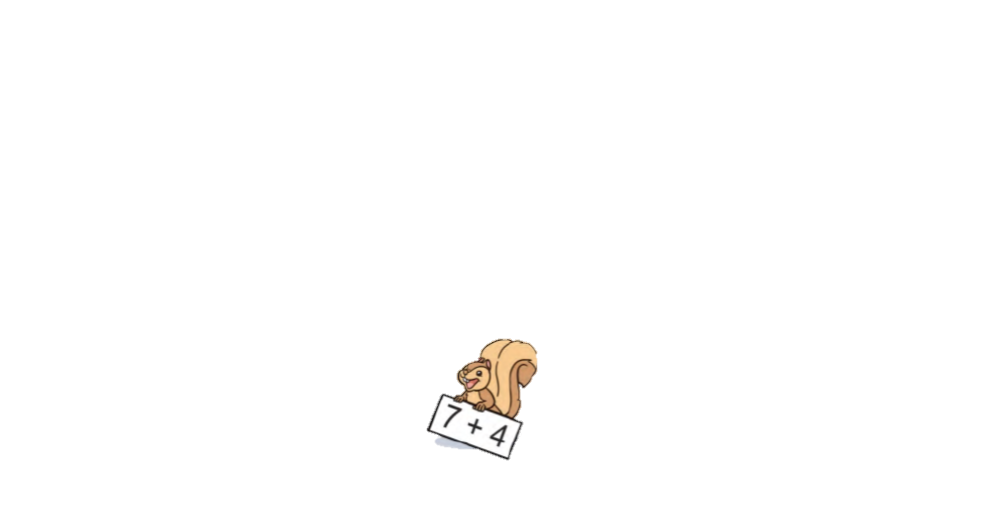 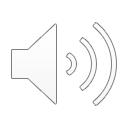 ĐUA XE
5 chướng ngại vật
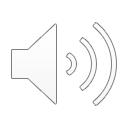 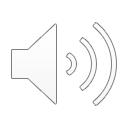 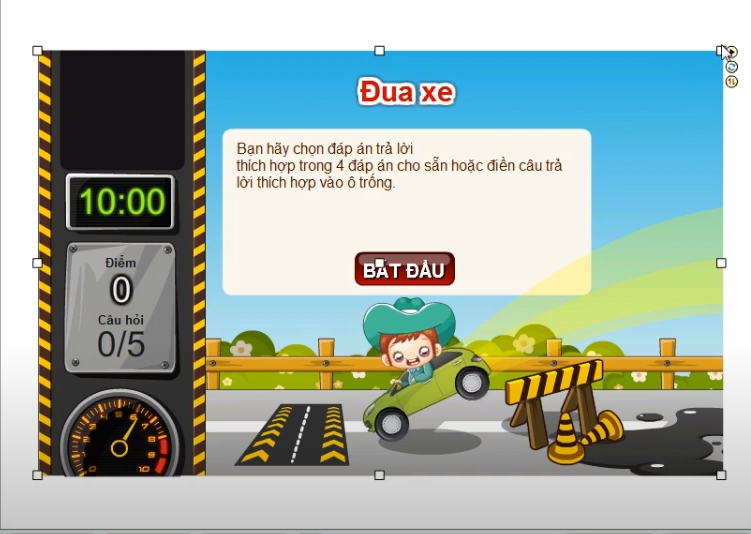 Em hãy chọn đáp án đúng để chiếc xe có thể vượt qua chướng ngại vật và về đích nhanh nhất nhé!
8 + 5 = ?
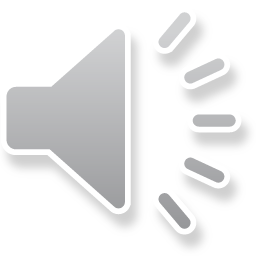 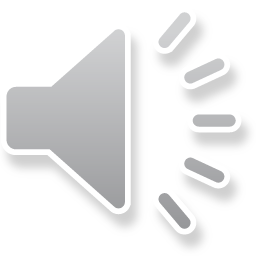 A. 13
C. 14
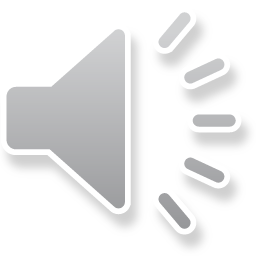 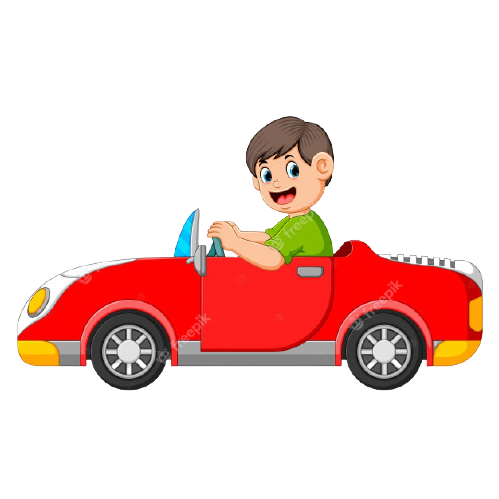 D. 16
B. 18
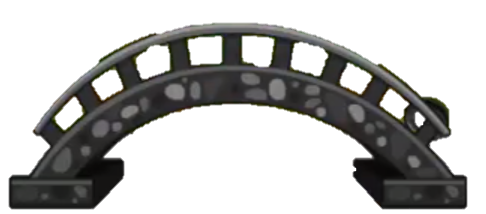 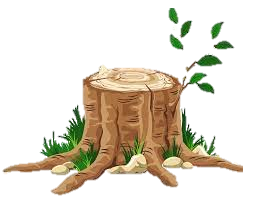 Kíttt….
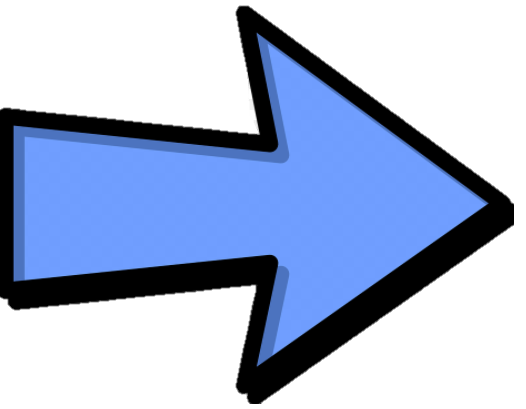 Tìm phép tính có tổng bằng 14.
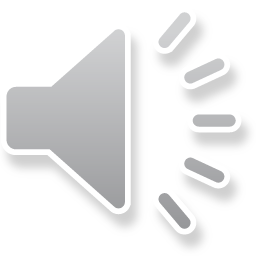 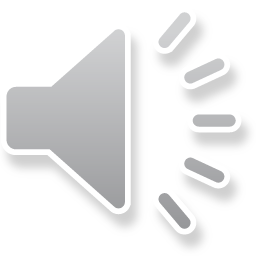 A. 8 + 7
C. 7 + 4
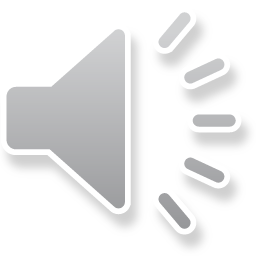 B. 9 + 5
D. 4 + 9
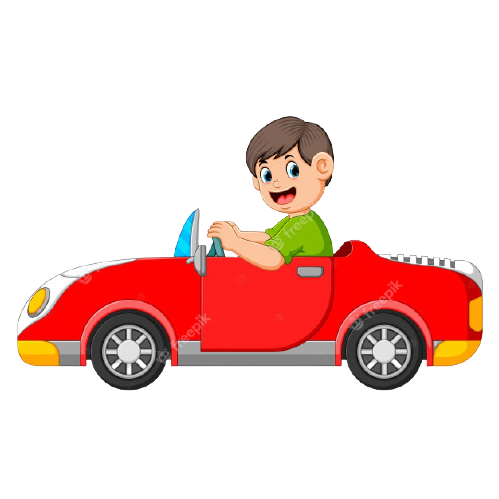 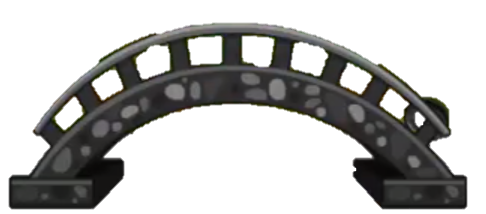 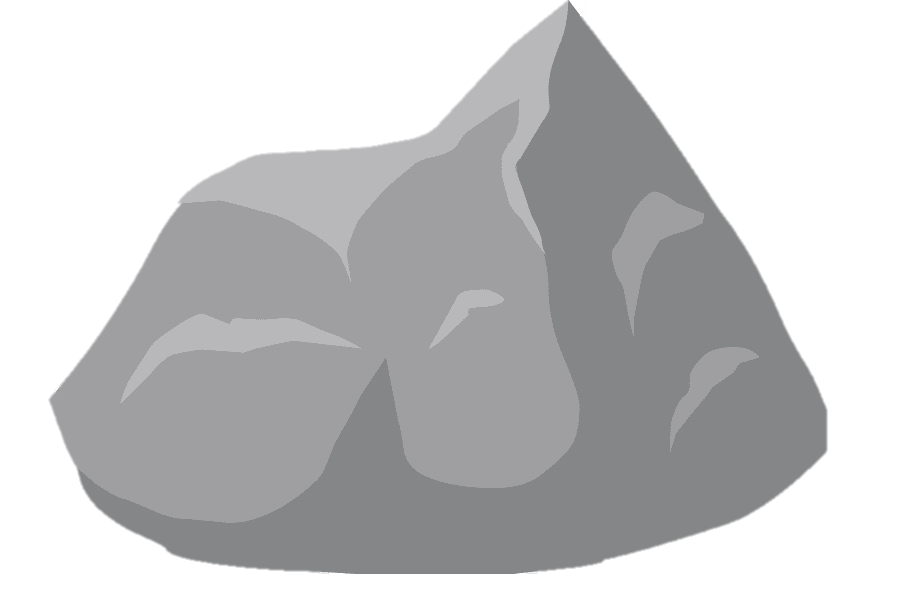 Kíttt….
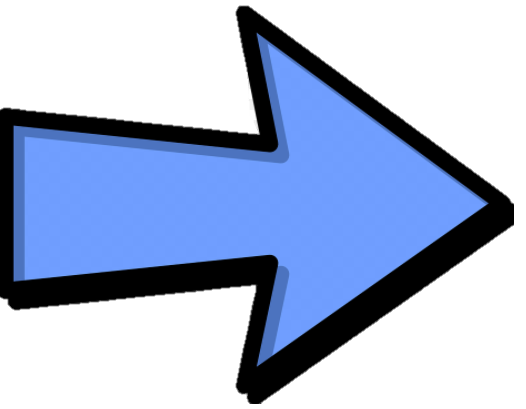 Tìm phép tính có tổng bằng phép tính sau:
7 + 8
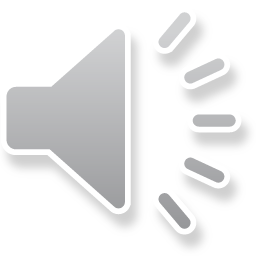 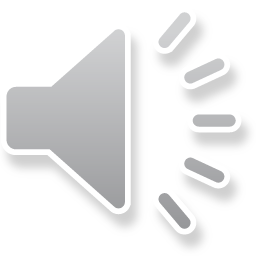 A. 6 + 6
C. 6 + 9
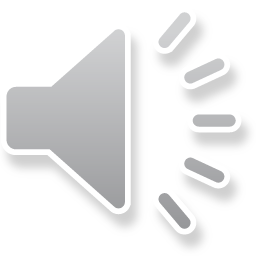 D. 4 + 8
B. 5 + 7
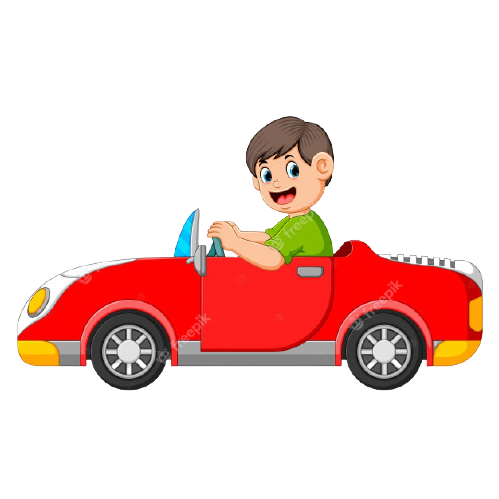 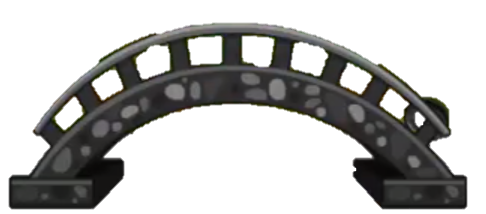 Kíttt….
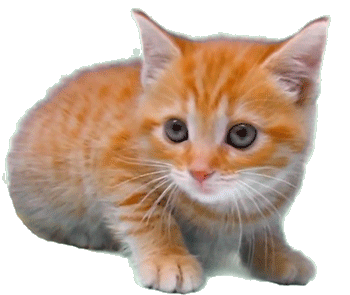 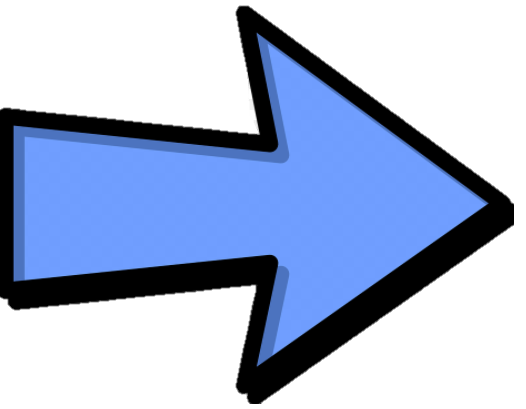 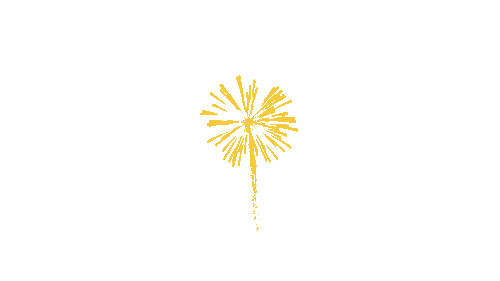 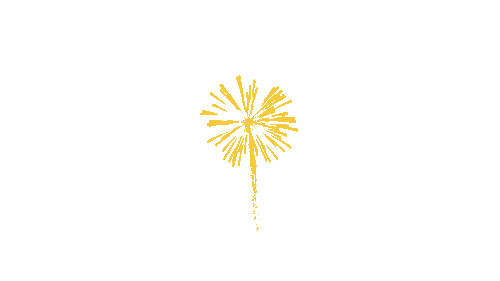 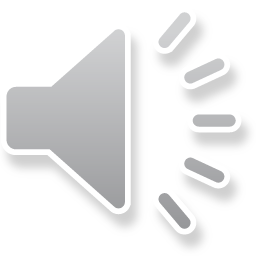 Cảm ơn các bạn rất nhiều!
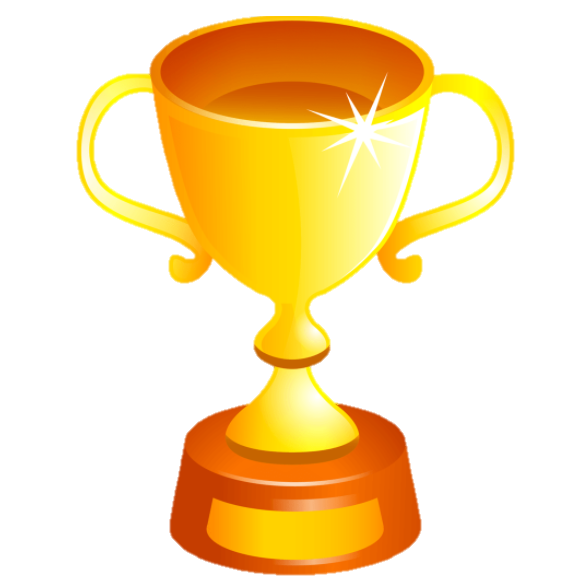 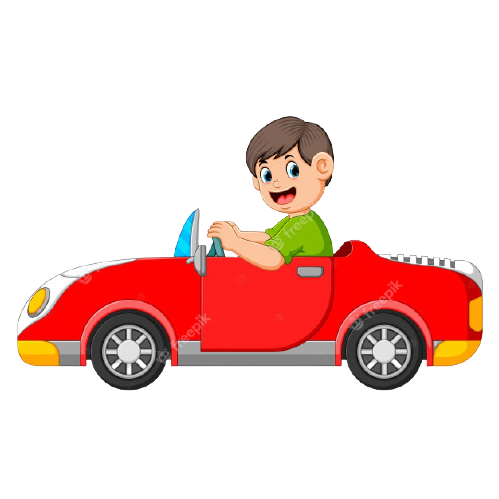 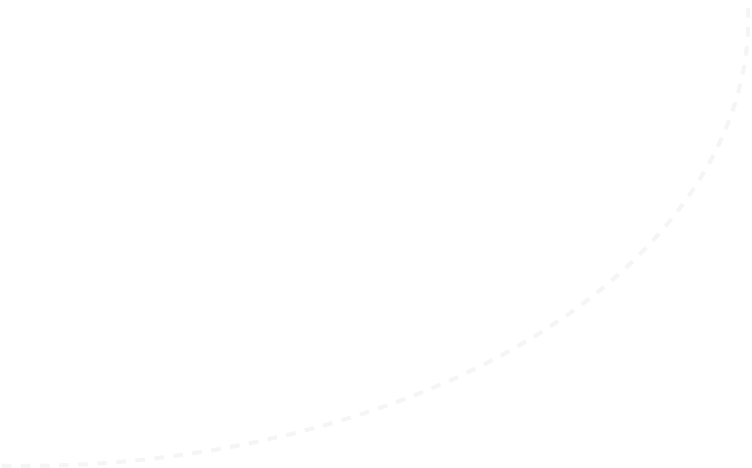 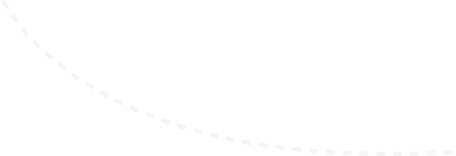 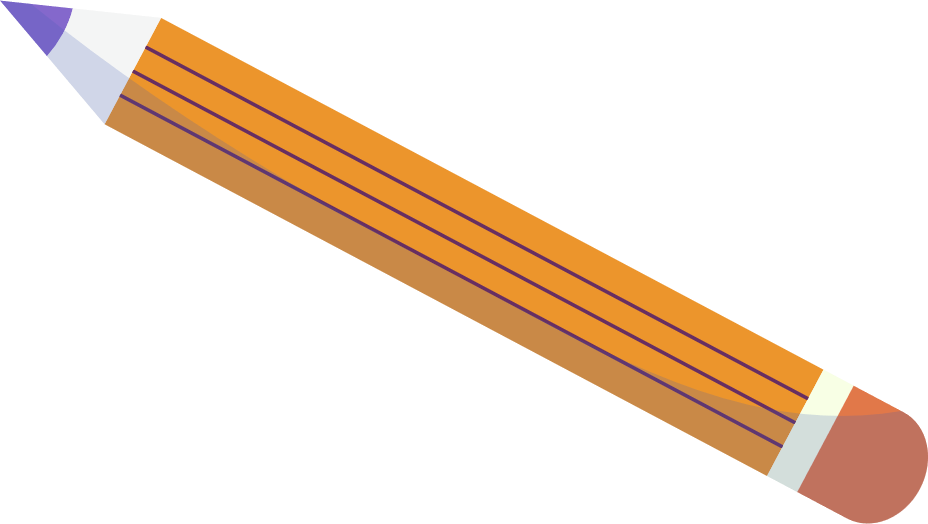 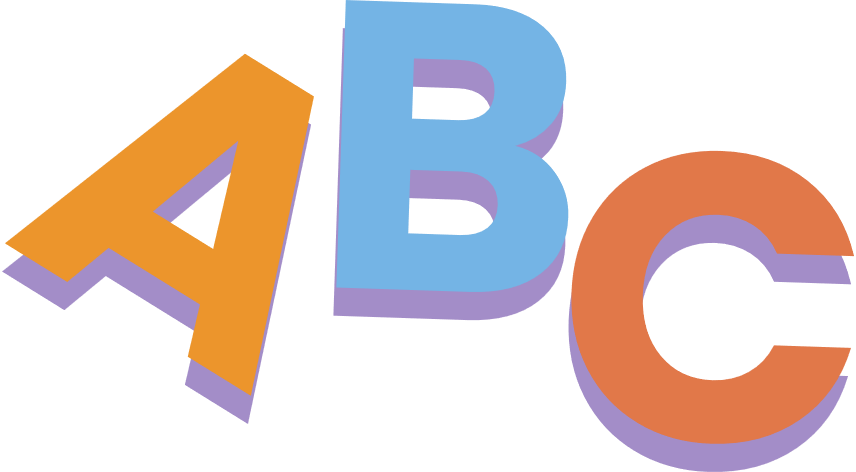 HẸN GẶP LẠI CÁC CON 
Ở TIẾT HỌC SAU
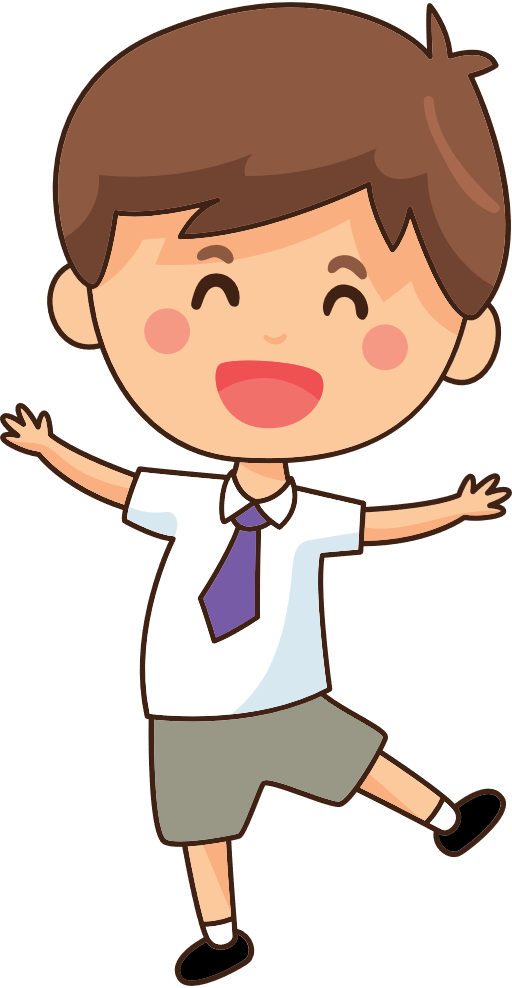 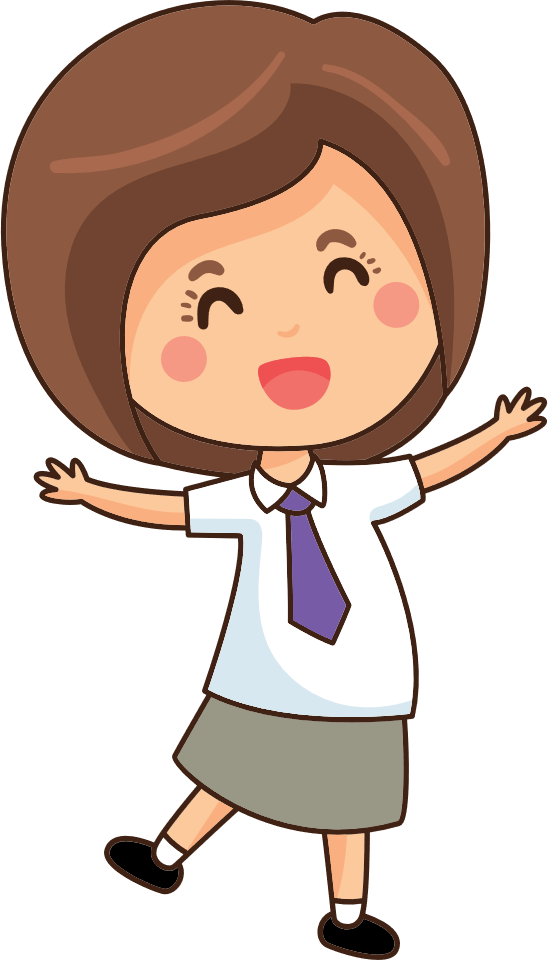 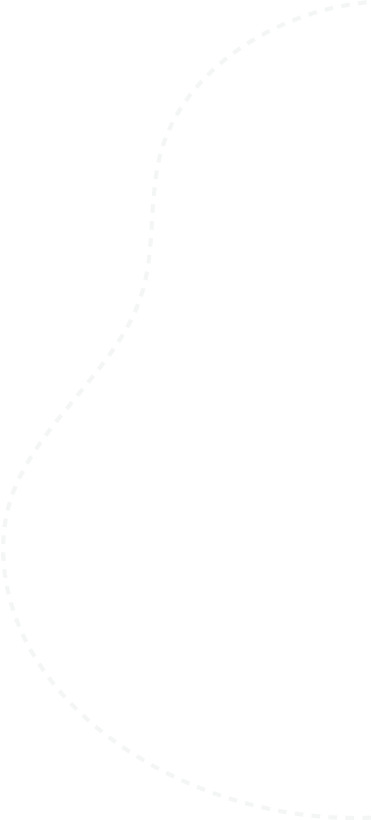 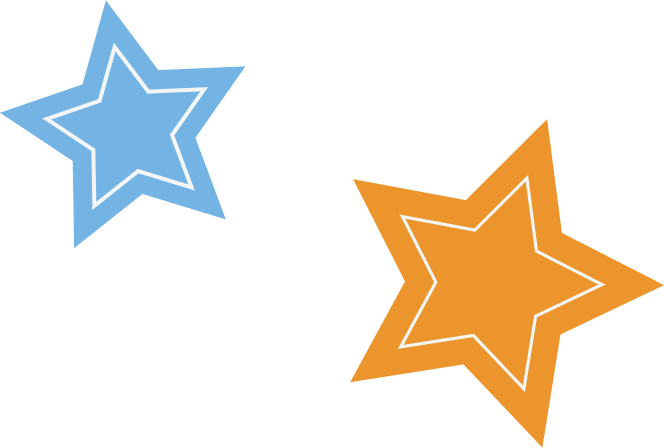